IB CHEMISTRY
Topic 1 Stoichiometric relationships
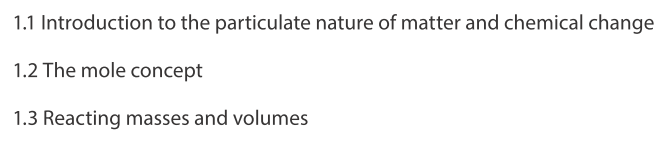 1.1 Introduction to the particulate nature of matter and chemical change
OBJECTIVES
• Atoms of different elements combine in fixed ratios to form compounds, which have different properties from their component elements. 
• Mixtures contain more than one element and/or compound that are not chemically bonded together and so retain their individual properties.
• Mixtures are either homogeneous or heterogeneous. 
• Deduction of chemical equations when reactants and products are specified.
• Application of the state symbols (s), (l), (g) and (aq) in equations.
• Explanation of observable changes in physical properties and temperature during changes of state.
Law vs theory
Both are developed from experiments. Both have exceptions. Both can be modified or rejected.

Theory: An explanation that provides an understanding across a range of phenomena and disciplines.
Law: A description of regular patterns of behavior.
Law of definite proportions
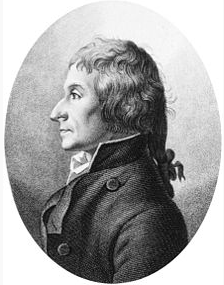 ‘A compound always contains the same proportion of elements by mass’
Joseph Louis Proust, French chemist
1794 showed experimentally that artificial and natural copper carbonate had the same proportion of weights between Cu, C, and O.
But... what about this compound?
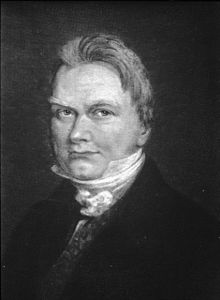 Berzelius a Swedish chemist disagreed with Proust.
Non-stoichiometric compounds (mainly inorganic solids and polymers) as well as isotopes form exceptions to the rule
Eg. FeO is usually Fe0.84O due to Fe in different states (Fe2+ and Fe3+)
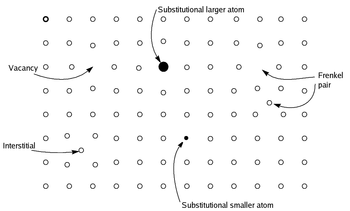 Principle of Occam’s razor
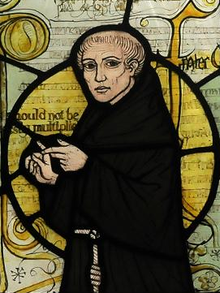 William of Ockham was and English monk (1287-1347 CE).

‘A theory should be as simple as possible while maximizing explanatory power.’
(Shaving away the unnecessary)

Why did Proust win out over Berzelius?
Terminology
Element: A substance composed of atoms having an identical number of protons in each nucleus.

Atom: Smallest part of an element

Compound: 2 or more elements chemically bonded together

Mixtures: Contain more than one element an/or compound that are not chemically bonded together and so retain their individual properties. Two types:
Homogenous – have uniform properties
Heterogenous – have non-uniform properties
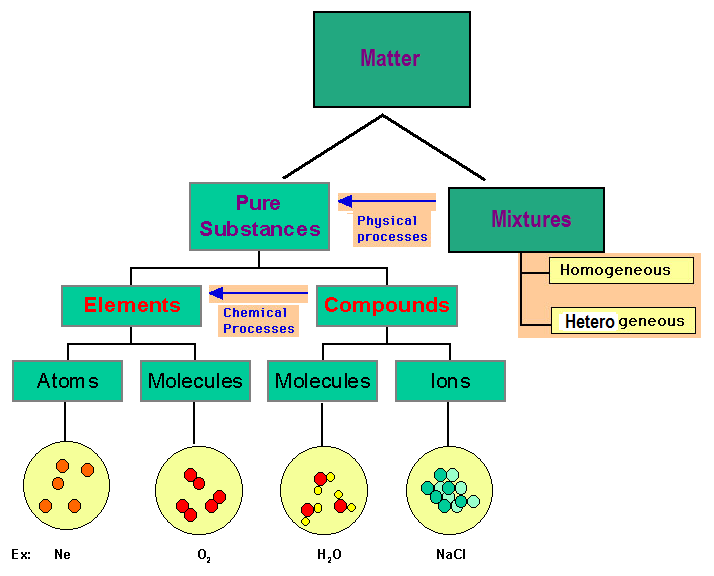 Terminology
Solid (s), Liquid (l), Gas (g), Aqueous (aq) – dissolved in water
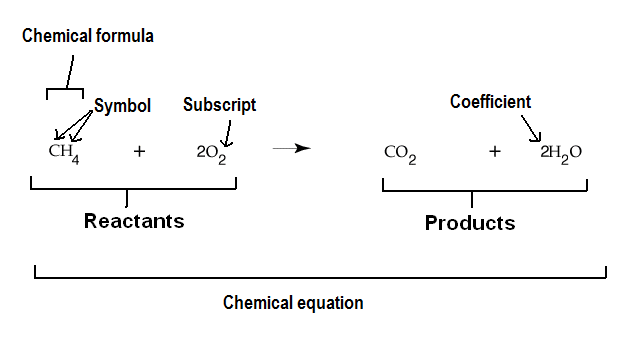 States of matter
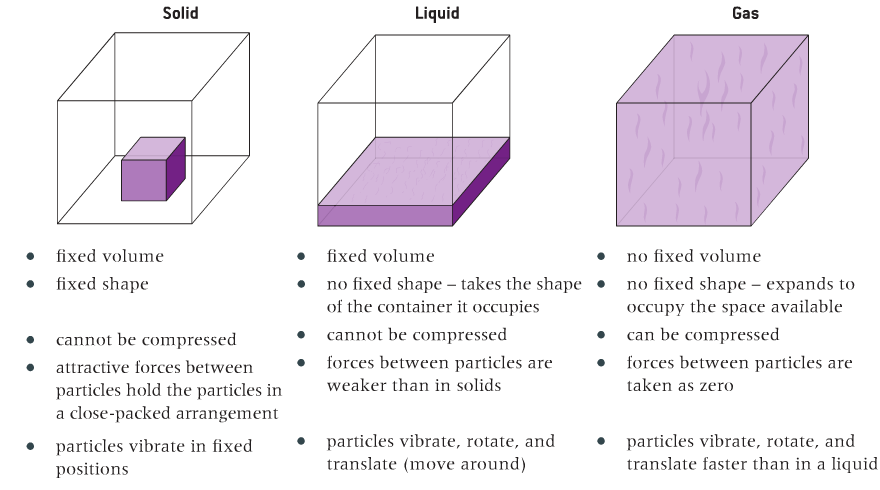 Changes of state
Vaporization (boiling vs evaporation)
melting
freezing
condensation
deposition
sublimation
Energy added at phase change goes into breaking interparticle forces NOT raising temperature
This flat line demonstrates the substance is pure
Heating curves
SI unit for temperature is the kelvin (K) which is °C + 273.
Time/s
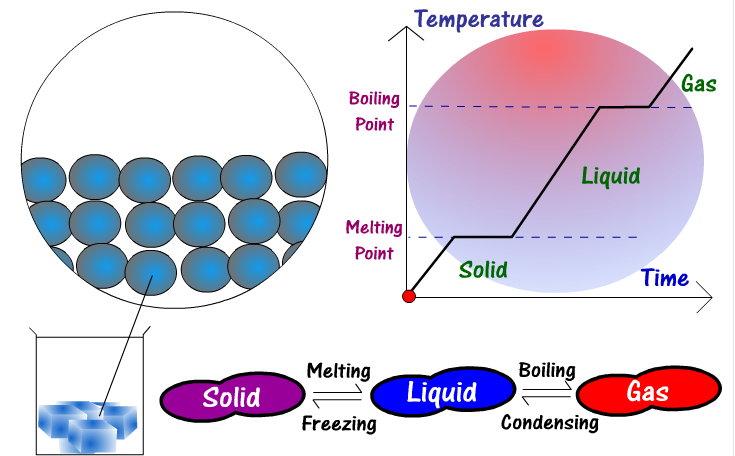 Law of multiple proportions
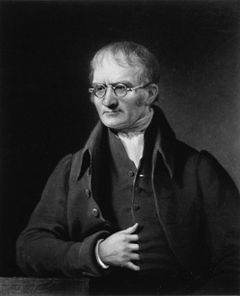 ‘If two elements form more than one compound between them, then the ratios of the masses of the second element which combine with a fixed mass of the first element will be ratios of small whole numbers’ eg. CO and CO2

John Dalton, English chemist 
An improvement built upon Proust’s law of definite proportions and Lavoisier’s law of conservation of mass. These three laws then then form the basis for chemical formulae, names, and stoichiometry!
[Speaker Notes: Eg CO and CO2,]
Experimental evidence for stoichiometry:
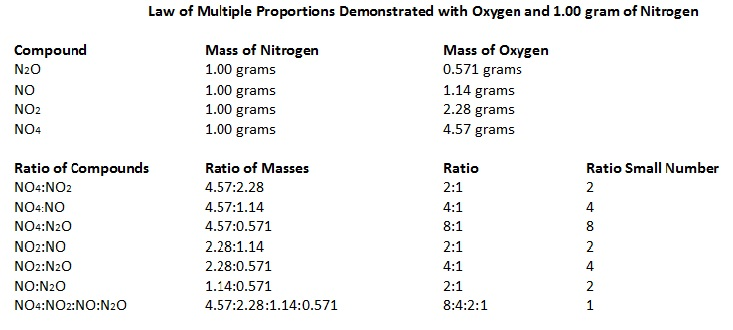 Polyatomic ions
Ions are atoms with a positive (cations) or negative (anions) charge. Polyatomic ions are covalent molecules with a charge that act as a unit in ionic compounds.

These must be memorized! (list on next slide)
(You will learn how to work these out soon).
Polyatomic ions – the list
Nitrous acid HNO2
Nitric acid HNO3
Sulphurous acid H2SO3
Sulphuric acid H2SO4
Phosphorous acid H3PO3
Phosphoric acid H3PO4
Ammonium NH4+
Carbonate CO32-
Hydroxide OH-
Nitrite NO2-
Nitrate NO3-
Sulphite SO32-
Sulphate SO42-
Phosphite PO33-
Phosphate PO43-
Naming covalent compounds
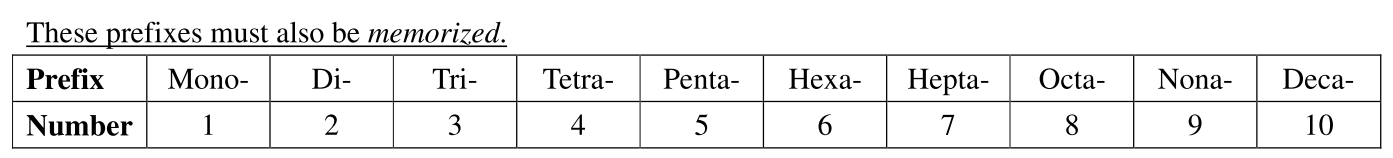 Covalent compounds are formed by sharing electrons. To name these compounds you must add prefixes to show how many atoms are in the formula. You know it is covalent because it will be a non-metal combined with a non-metal. 

Add prefixes to all atoms, but omit mono- for the first element. Add –ide to the last element. 
Eg.   CO = carbon + oxygen = carbon monoxide
Naming ionic compounds
Ionic compounds are formed from the attraction of positive ions (cations) and negative ions (anions). To name these compounds, find the charges and balance the charges. You know it is ionic because it will be metal combined with a non-metal. 
 
The cation comes first the anion comes second.   
Eg. NaCl sodium chloride      
Charges are already balanced    (+1  +  -1 = 0)
Balancing equations
1.  Make a table to list out the elements on the left and right hand side of the equation



2. Begin with the most complicated compound and balance the equation for this.
C6H14 + O2  CO2 + H2O
C6H14 + O2  6CO2 + H2O
C6H14 + O2  6CO2 + 7H2O
3. Finish by balancing the least complicated compound.
C6H14 + 19/2O2  6CO2 + 7H2O
4. Get rid of any fractions by multiplying by the denominator.




5. Double check to ensure it is balanced and the numbers are the lowest common factor.
C6H14 + 19/2O2  6CO2 + 7H2O
2C6H14 + 19O2  12CO2 + 14H2O
1.2 The mole concept
OBJECTIVES
• The mole is a fixed number of particles and refers to the amount, n, of substance.
• Masses of atoms are compared on a scale relative to 12C and are expressed as relative atomic mass (Ar) and relative formula/molecular mass (Mr). 
• Molar mass (M) has the units g mol-1.
• The empirical formula and molecular formula of a compound give the simplest ratio and the actual number of atoms present in a molecule respectively. 
• Calculation of the molar masses of atoms, ions, molecules and formula units.
• Solution of problems involving the relationships between the number of particles, the amount of substance in moles and the mass in grams.
• Interconversion of the percentage composition by mass and the empirical formula.
• Determination of the molecular formula of a compound from its empirical formula and molar mass.
• Obtaining and using experimental data for deriving empirical formulas from reactions involving mass changes.
Converting between units
Cross multiply ratios - scale
Conversions may seem obvious to some right now, but this method is needed for harder questions that are coming with solving stoichiometric problems. BTW the best students often get everything right but the conversion of units!
Cross multiply ratios – unit change
Mole
The mole is a large number: 6.02 x 1023
This number is called Avogadro’s number
We use this number to count things in chemistry
The word mole is abbreviated to mol
n is the symbol used to represent the number of moles
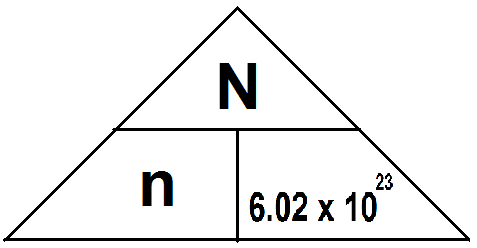 N is the number of particles ie. ions, atoms, molecules, formula units, electrons
Atoms
How many atoms are there in 1 mol of H2O?
H2O has 3 atoms
3 x 6.02 x 1023 = 1.806 x 1024 atoms
How many moles are in 12.04 x 1023 atoms?
12.04 x 1023 / 6.02 x 1023 = 2 moles
Molecules
How many molecules are there in 4 moles of H20?
4 x 6.02 x 1023 = 2.408 x 1024 molecules
How many moles are there in 12.04 x 1023 molecules of  H2O?
12.04 x 1023 / 6.02 x 1023 = 2 moles
Ions
How many H+ ions are there in 2.5 moles of HCl solution?
HCl completely dissociates to H+ in water
2.5 x 6.02 x 1023 = 1.505 x 1024 ions
How many moles are there in 14 x 1023 H+ ions?
14 x 1023 / 6.02 x 1023 = 2.3 moles
Electrons
How many electrons are there in 1 mole of helium?
Helium contains 2 electrons
2 x 6.02 x 1023 = 12.04 x 1023 electrons
How many moles are there in 14 x 1030 electrons?
14 x 1030 / 6.02 x 1023 = 2.3 x 107 moles
Formula units
How many formula units are there in 1 mole of NaCl?
NaCl is a formula unit 
1 x 6.02 x 1023 = 6.02 x 1023 formula units
How many moles are there in 1.0 x 1030 formula units of NaCl?
1.0 x 1030 / 6.02 x 1023 = 1.7 x 106 moles
Relative Masses
Relative Atomic Mass (Ar)
The mass of an atom relative to the 12C isotope having a value of 12.000
	
	Ar    =	average mass per atom of an element   x  12
		  mass of one atom of carbon-12	


Relative Isotopic Mass
Similar, but uses the mass of an isotope		238U


Relative Molecular Mass (Mr)
Similar, but uses the mass of a molecule		CO2,  N2
	

Relative Formula Mass
Used for any formula of a species or ion		NaCl,  OH¯
What is the relative formula mass of NaCl?
Ar(Na) =  22.990  Ar(Cl) = 35.453
Mr(NaCl) = 22.990 + 35.453 = 58.443
What is the relative molecular mass of H2O?
Ar(H) = 1.0079  Ar(O) = 15.999
Mr(H20) = 1.0079 x 2  + 15.999 = 18.015
Molar mass
Molar mass (M) (also atomic mass, formula mass) has the units g/mol, written as gmol-1

By looking at the periodic table we see the atomic masses of the elements

eg. M(C) = 12.011gmol-1
Moles
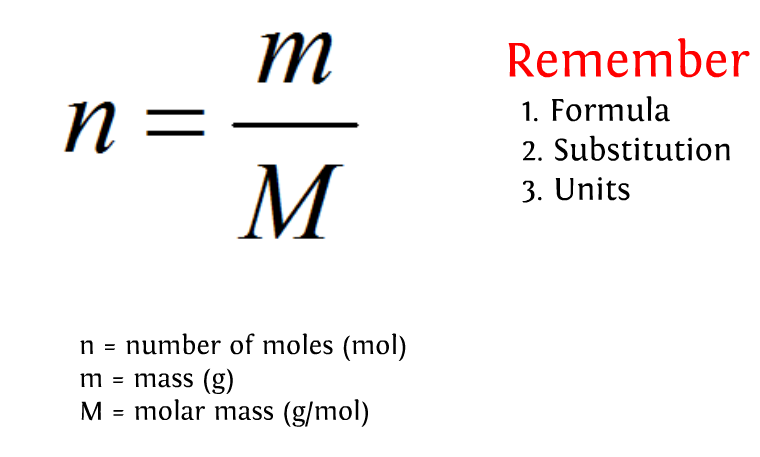 How many moles are there in 1.00g of NaCl?
M(NaCl) = 22.990 + 35.453 = 58.443g/mol
m(NaCl) = 1.00g
n(NaCl) = m/M = 1g/58.443g/mol 
		                = 0.0171mol NaCl
How many grams are there in 2.00 moles of H2O?
M(H20) = 1.0079 x 2 + 15.999 = 18.015g/mol
n=m/M so m=nM
m = 2.00 mol x 18.015g/mol = 36.0g H2O
General strategy:
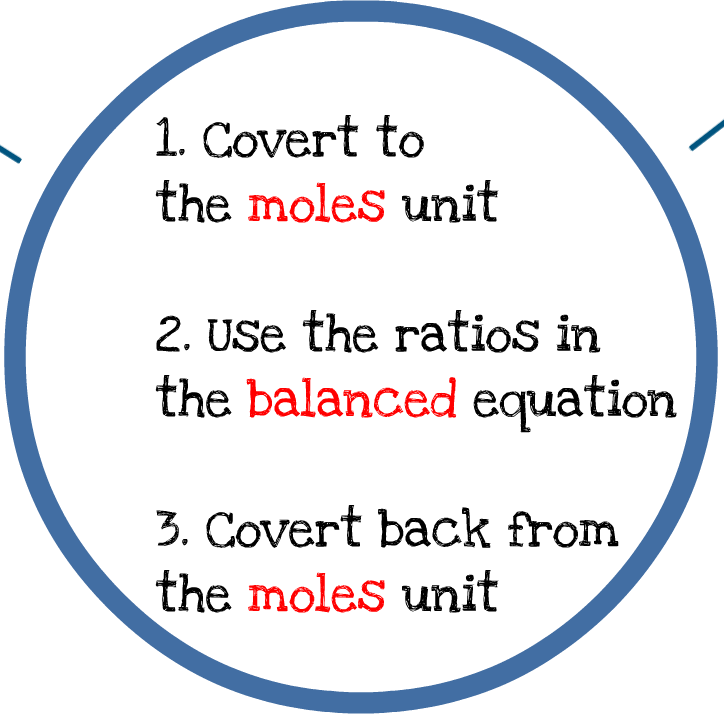 Solids strategy:
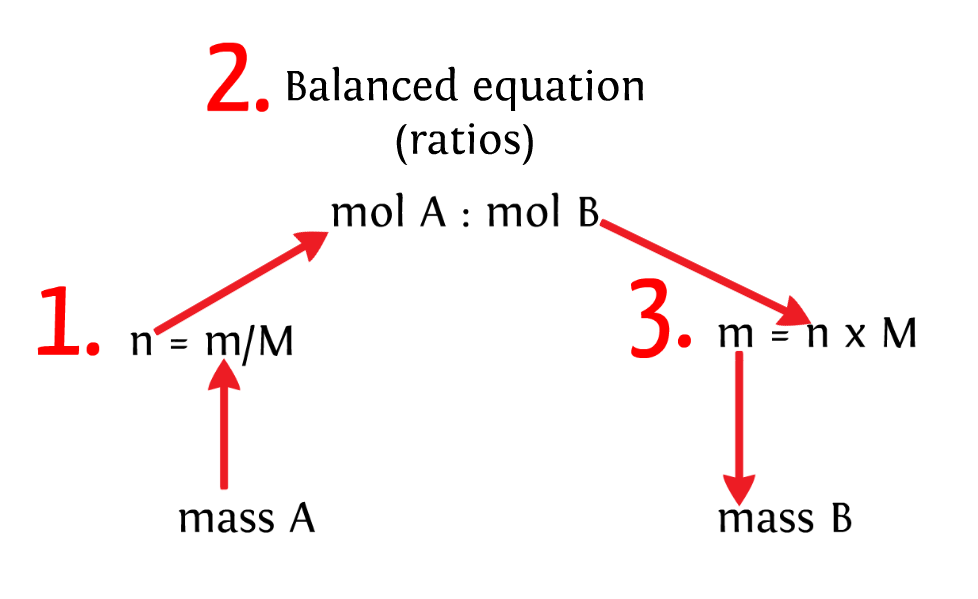 Problem 1: 
	184g of KClO3 decomposes. How many grams of O2 will be produced? 
	[K = 39, Cl = 35.5, O = 16]
	2KClO3  2KCl + 3O2

n(KClO3) = m/M = 184g/123g/mol = 1.50mol	

2KClO3  2KCl + 3O2
	2	:   3	
1.50 	:  X
	X = 2.25mol

m(O2)= nM = 2.25 mol x 32.0 g/mol = 72.0g O2
Problem 2: 
	How many grams of KClO3 are needed to produce 205g of KCl?
2KClO3  2KCl + 3O2

n(KCl) = m/M = 205g/74.6g/mol = 2.75mol    
	KClO3  :	KCl
	2   :   2
	X   :  2.75
	X = 2.75mol KClO3
m(KClO3) = nM = 2.75mol X 122.55g/mol = 337g
Percentage composition
The amount of each element in a compound expressed as a percentage.

Problem: What is the percentage composition of S in sulfur dioxide?

M(SO2) = 64g/mol 
M(S) = 32g/mol
So the percentage mass is 32/64 x 100% = 50%
Fifty percent of the weight of SO2 is S.
Empirical and molecular formulae
The empirical formula of a compound is defined as the simplest whole number ratio of atoms of different elements in the compound. 
The molecular formula of a compound is the actual number of atoms of different elements covalently bonded in a molecule.

The two can be the same. 
CH2 empirical formula
C2H4 molecular formula
C3H6 molecular formula
H2O both
Determining Empirical Formula
Pretend that you have a 100 gram sample of the compound (this is the trick to doing these problems).
That is, change the % to grams.
Convert the grams to moles for each element.
Write the number of moles as a subscript in a chemical formula.
Divide each number by the least number.
Multiply the result to get rid of any fractions.
Problem 1: Calculate the empirical formula of a compound composed of 38.67%C, 16.22%H, and 45.11%N.

Assume 100g so:
n(C) = 38.67g/12.01gmol-1 = 3.220 mol C
n(H) = 16.22g/1.01gmol-1 = 16.09 mol H
n(N) = 45.11g/14.01gmol-1 = 3.219 mol N 

3.220 mole C 			
16.09 mole H 			
3.219 mole N

C3.22H16.09N3.219

If we divide all of these by the smallest one it will give us the empirical formula
3.220mol C  = 1 mol C			       	           3.219mol
                       16.09mol H  = 5mol H			          
                        3.219mol 
                       3.219mol N  = 1 mol N			                                            
                       3.219mol
C1H5N1
CH5N is the empirical formula
Problem 2: A compound is 43.64 % P and 56.36 % O. What is the empirical formula?

n(P) = 43.6g/30.97gmol-1 = 1.4 mol P
n(O) = 56.36g/16gmol-1 = 3.5 mol O 

Ratio = P1.4O3.5

Divide both sides by 1.4

P1O2.5

Multiply the result to get rid of any fractions.

2 X  P1O2.5 = P2O5
Determining Molecular Formula
Since the empirical formula is the lowest ratio the actual molecule would weigh more by a whole number multiple.
Divide the actual molar mass by the mass of one mole of the empirical formula.
Problem 1:Caffeine has a molar mass of 194 g/mol and its empirical formula is C4H5N2O. What is its molecular formula?
Find x if
194 g
97 g
= 2
C4H5N2O1
2 X
C8H10N4O2
Problem 2:
A compound is known to be composed of 71.65 % Cl, 24.27% C and 4.07% H. Its molar mass is known (from gas density) is known to be 98.96 g. What is its molecular formula?

n(Cl) = 71.65g/35.5gmol-1 =  2.0mol Cl 
n(C) = 24.27g/12gmol-1 =  2.0mol C
n(H) = 4.07g/1gmol-1 = 4.0mol H

Cl2C2H4  We divide by lowest (2mol ) Cl1C1H2  

This would give an empirical mass of 48.5g/mol, but its molar mass is 98.96 g. 
So 2 X   Cl1C1H2  =  Cl2C2H4
1.3 Reacting masses and volumes
OBJECTIVES
• Reactants can be either limiting or excess. 
• The experimental yield can be different from the theoretical yield. 
• Avogadro’s law enables the mole ratio of reacting gases to be determined from volumes of the gases.
• The molar volume of an ideal gas is a constant at specified temperature and pressure.
• The molar concentration of a solution is determined by the amount of solute and the volume of solution. 
• A standard solution is one of known concentration. 
• Solution of problems relating to reacting quantities, limiting and excess reactants, theoretical, experimental and percentage yields.
• Calculation of reacting volumes of gases using Avogadro’s law.
• Solution of problems and analysis of graphs involving the relationship between temperature, pressure and volume for a fixed mass of an ideal gas.
• Solution of problems relating to the ideal gas equation.
• Explanation of the deviation of real gases from ideal behaviour at low temperature and high pressure.
• Obtaining and using experimental values to calculate the molar mass of a gas from the ideal gas equation.
• Solution of problems involving molar concentration, amount of solute and volume of solution.
• Use of the experimental method of titration to calculate the concentration of a solution by reference to a standard solution.
Theoretical and percentage yield
Actual Yield – Theoretical Yield
Actual Yield
x 100%
x 100%
% Yield = 

This determines the accuracy/efficiency of an experiment


% Error =
Theoretical Yield
Theoretical Yield
How to do percentage yield problems
1. Write the balanced equation
2. List all knowns and unknowns
3. Convert to moles
4. Use mole ratios to determine unknowns
5. Convert to mass
6. Use the percentage yield formula
Problem: If 45.00g NH3 came from 42.03gN2 with excess H2, what is the percentage yield? 
N2(g) + 3H2(g)  2NH3(g)

1. Write the balanced equation  N2(g) + 3H2(g)  2NH3(g)

2. List all knowns and unknowns
m(N2) = 42.03g
M(N2) = 28.02gmol-1
m(NH3) = ?
M(NH3) = 17.04gmol-1

3. Convert to moles
n(N2) = m/M = 42.03g/28.02gmol-1 = 1.500mol
4. Use mole ratios to determine unknowns
N2(g) + 3H2(g)  2NH3(g)
1 mol N2 : 2 mol NH3
1.500 mol N2 : x mol NH3
Therefore x = 2 x 1.500 = 3.000mol NH3

5. Convert to mass
m(NH3) = nM = 3.000g x 17.03gmol-1 = 51.12g

6. Use the percentage yield formula
Percentage yield 
= experimental yield/theoretical yield  x 100%
= 45.00g/51.12g x 100%
= 88.03%
Limiting Reactant
We sometimes don’t always have perfect amounts of each reactant.

We can only make as much product as the limiting reactant will allow.

We must determine which reactant is limiting
Finding The Limiting Reactant
1)  Balance the chemical equation

2)  Find the number of mol’s of each reactant

3)  Divide the # of moles by the coefficient found in the balanced eqn 

4)  The chemical that has the smallest value is the limiting reactant.
Problem: 2.50x103 kg of methane is mixed with 3.00x 103kg of water.
1) Which reactant is the limiting one?
2)  What is the mass of each product?
3)  What is the mass of reactant left?

CH4(g) + H2O(g)  CO(g) + H2(g)
1. n(H2O) 
= m/M = 3.00 x 103kg/18gmol-1
= 3.00 x 106g/18gmol-1 
= 1.6667 x 105mol 

n(CH4) 
= m/M = 2.50 x 103kg/16gmol-1
= 2.50 x 106g/16gmol-1 
= 1.563 x 105mol  

Therefore methane is the limiting reagent.
2. CH4(g) +   H2O(g)     CO(g)  +    H2(g)

n(CH4) = 1.563 x 105mol

1 mol CH4 : 1 mol CO : 1 mol H2

Therefore there is 1.563 x 105mol of all compounds.

m(CO) = nM
= 1.563 x 105mol x 18g/mol 
= 2.81 x 106g CO

m(H2) = 1.563 x 105mol x 2g/mol 
= 3.13 x 105g H2
3. Left over n(H2O) 
= 1.6667 x 105mol – 1.563 x 105mol 
= 0.1037 x 105mol 

m(H2O) = nM 
= 0.1037 x 105mol x 18g/mol
= 1.867 x 105g

Therefore 1.867 x 105g of H2O is remaining
Gases
Stoichiometry
Laws
Gas stoichiometry
Avogadro’s Law
“at the same temperature and pressure, equal volumes of different gases contain the same numbers of particles” 


1 mole of gas = 22.7L 
		at STP
(0oC = 273K, 100kPa)
Unit conversions
1L = 1dm3
1mL = 1cm3

So 1000cm3 = 1dm3
Gases strategy:
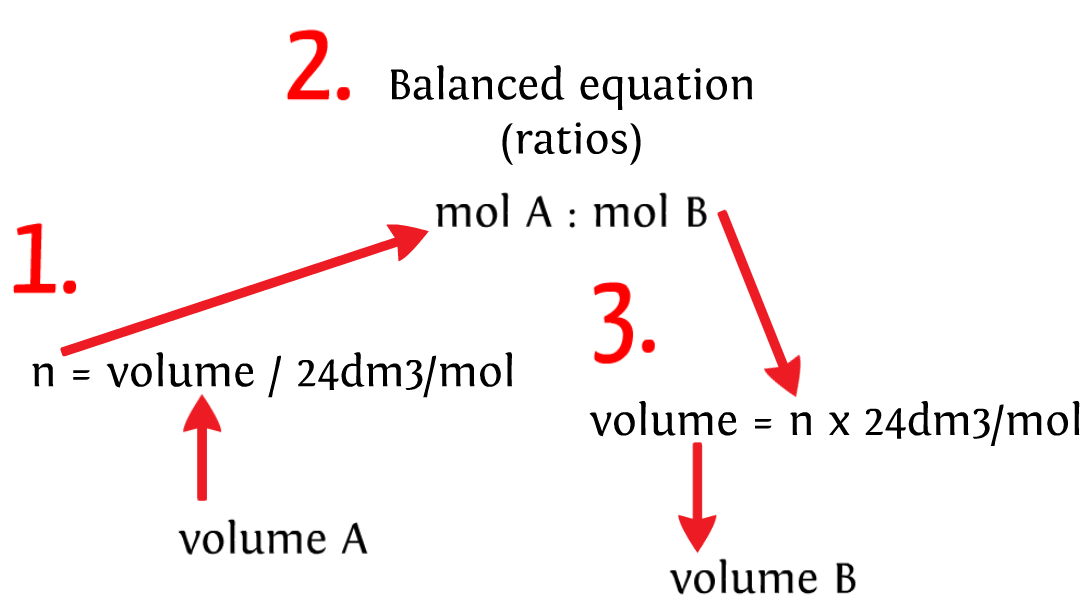 22.7dm3/mol
22.7dm3/mol
Problem: Quick lime CaO(s) is produced by thermal decomposition of calcium carbonate.  Calculate the volume of CO2 gas produced at STP from the decomposition of 152g of calcium carbonate.

CaCO3(s)  CaO(s) + CO2(g)
n(CaCO3) = m/M = 152g / (40+12+(16x3)) g/mol
		       = 152/100 = 1.52mol

1 mol CaCO3  : 1mol CO2
Therefore 1.52 mol CO2

V(CO2) = n x 22.7dm3/mol 
		= 1.52mol x 22.7dm3/mol = 34.5dm3
Gas Laws
An ideal gas
1. The particles in a gas (atoms or molecules) are in random motion.The particles collide with one another as well as with the walls of the container.
 
*2. The volume occupied by the gas particles is negligible compared to the volume occupied by the gas. (The particles are assumed to behave like point masses.)
 
*3. The forces of attraction between the particles are negligible.
(i.e. the particles can move randomly and freely in all directions.)
 
4. All collisions between particles as well as with the walls of the container are perfectly elastic – that is, no energy is lost due to the collisions.
 
5. The average kinetic energy of the particles is directly proportional to the Kelvin temperature of the gas.
Alcohol rocket
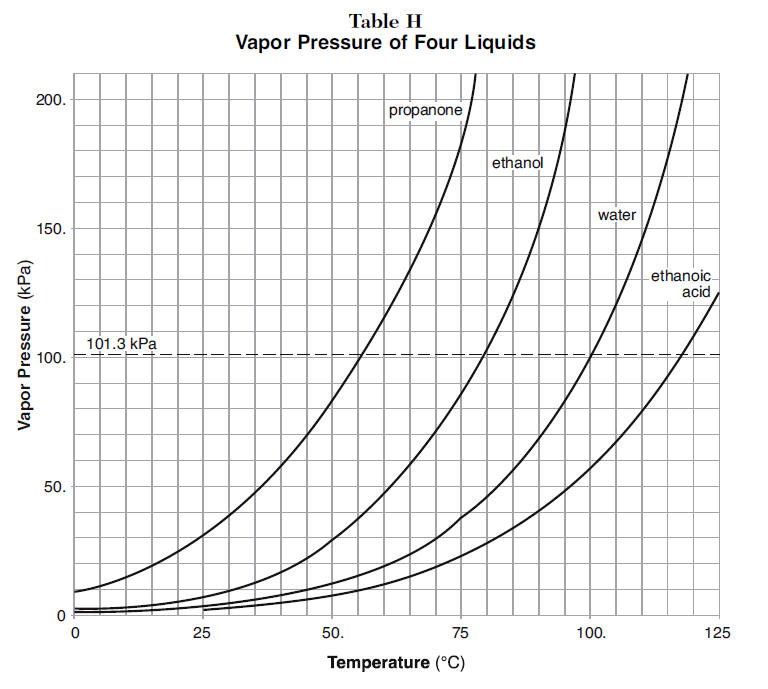 Boyle’s Law
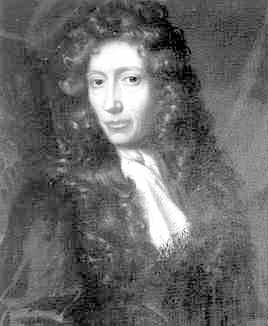 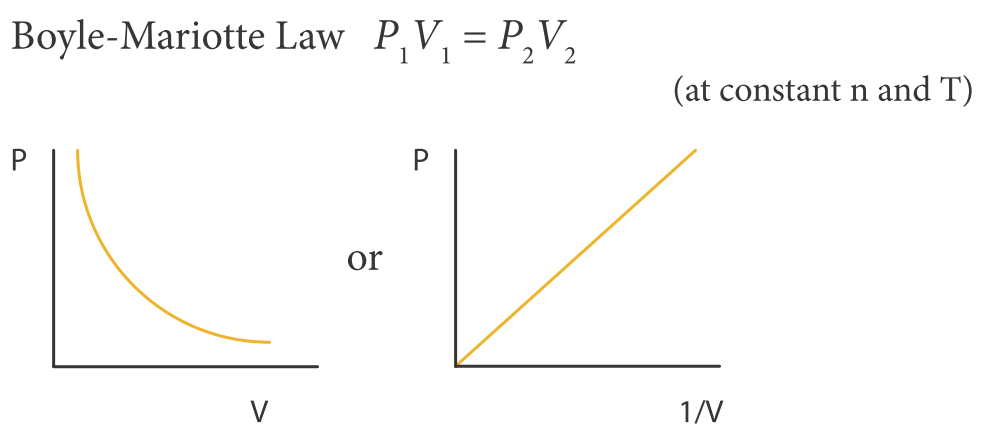 The pressure exerted by a given mass of gas at constant temperature is inversely proportional to the volume occupied by the gas.

This is the only curved line. Make it straight by 1/V.
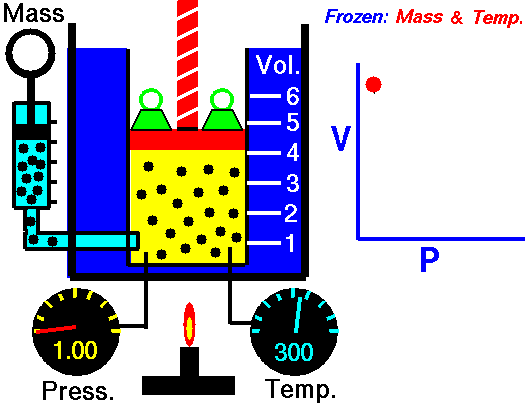 Charles’s Law
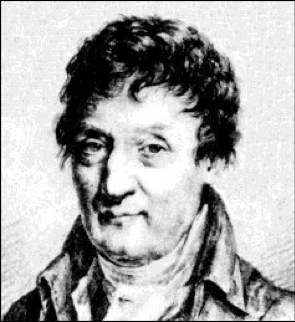 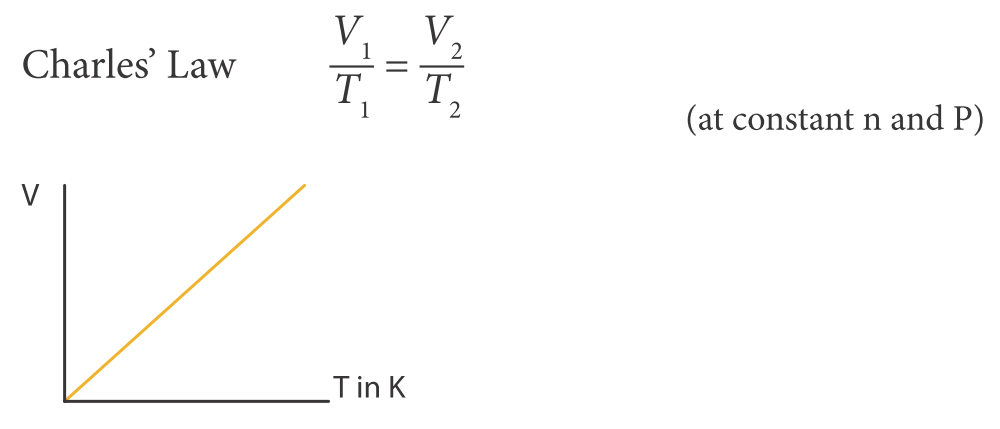 At constant mass and pressure, the volume is directly proportional to the temperature.
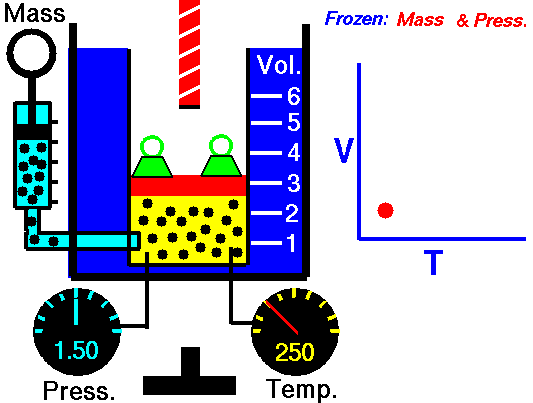 Gay-Lussacs Law
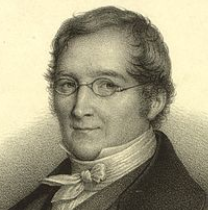 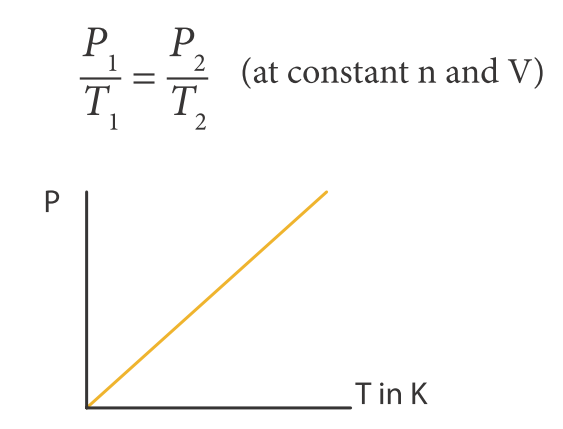 At constant mass and volume the pressure is directly related to temperature.
Exceptions to the rule:
At cold temperatures, gases particles can stick together.

Here the hydrogen bonding is being broken with temperature causing an exponential rise in pressure.
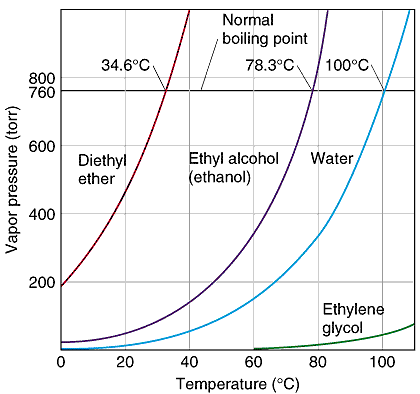 Lord Kelvin
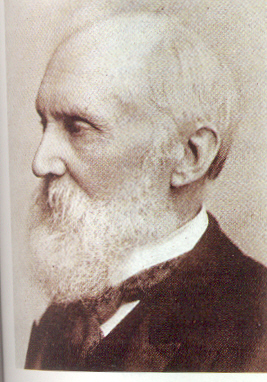 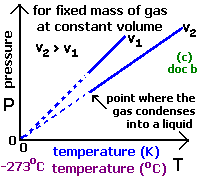 Origin of the Kelvin scale
Ideal Gas Law
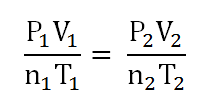 PV = nRT

P = pressure must be in Pa (N/m2) (1 atm = 101.3kPa = 760mmHg)
V = volume (m3) must divide by 1000 for dm3 to m3 
n = number of moles
T = temperature (K) cannot be in Celcius (°C)
R = Universal Gas Constant  = 8.314 JK-1 mol-1

If just using PV = nRT then units must be Pa, m3, K
Problem 1:
A deep sea diver is working at a depth where the pressure is 3.0 atmospheres. He is breathing out air bubbles. The volume of each air bubble is 2 cm3. At the surface the pressure is 1 atmosphere. What is the volume of each bubble when it reaches the surface?
What will happen to his blood if he goes to the surface?

P1V1 = P2V2

3atm x 2cm3 = 1atm x Xcm3
Therefore X = 6cm3

The volume of the bubble is 0.006dm3
Problem 2: A sample of hydrogen gas has a volume of 8.56L at a temperature of 00C and a pressure of 1.5 atm.  Calculate the moles of hydrogen gas present in this gas sample. R = 8.314 JK-1 mol-1

Gas law PV= nRT so must have correct units (Pa, m3, K):
P = 1.5atm = 1.5 x 101 kPa = 151 500Pa
V = 8.56dm3 = 8.56 x 1/1000 m3 = 8.56 x10-3 m3
T = 00C = 0 + 273K = 273K

PV = nRT
151 500Pa x 8.56 x10-3 m3 = n x 8.314 JK-1 mol-1 x 273K
1297 = n 2270
n = 0.57 moles hydrogen
EXTRA: Dalton’s Law of Partial Pressures
As the type of gas does not affect the gas laws it follows then that each gas must act as a unit in causing gas pressure. The Law of Partial Pressure states that the total gas (vapour) pressure is equal to the partial pressures of each individual gas in the mixture:
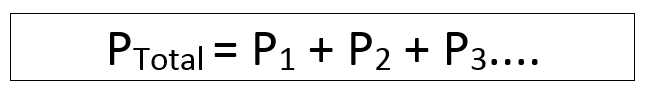 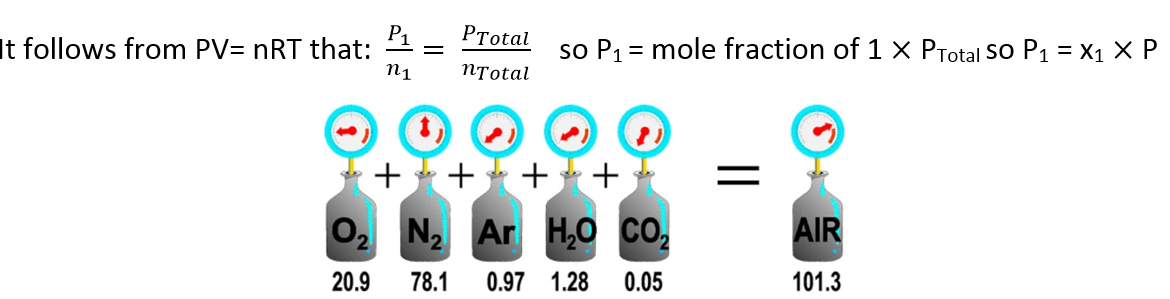 Liquids
Concentration
Titrations
Concentration
Key words
Solute – is something that dissolves eg. salt
Solvent – is something that does the dissolving eg. water
Solution –  is a mixture of solutes and solvent eg. seawater
Concentration – is a measure of the amount of solute in solution eg. 1mol/dm3 NaCl
Solutions
Concentration = number of moles/volume

1cm3 = 1mL 	
1dm3 = 1L   
1/dm3 = 1dm-3

Concentration is written as [ ]. 
eg. [H] = concentration of hydrogen
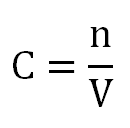 Concentration
Concentration can be written as:

mol/dm3
moldm-3
M
Parts per million (ppm)
Measured as 1 part per million solute.
Often calculated as 1 milligram in 1L or 1kg of substance such as water.
Liquids strategy:
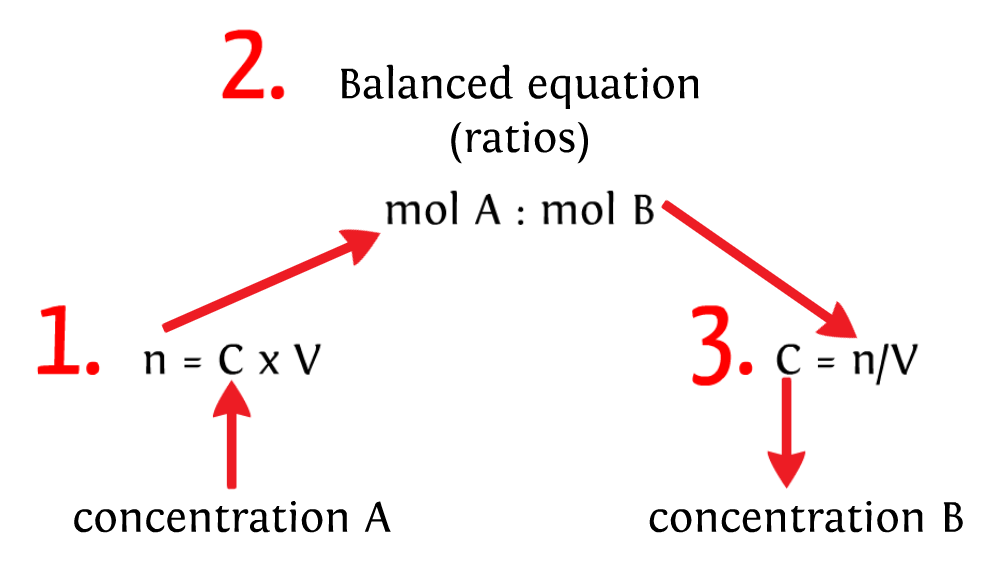 Problem 1: A solution contains 2.65g of anhydrous Na2CO3 in 200cm3 of solution. Calculate the conc. of the solution [Na2CO3 = 106]
 
n(Na2CO3) = m/M = 2.65g/106g/mol = 0.025mol

[Na2CO3] = n/V = 0.025mol/0.200dm3 
		= 0.125moldm-3 or 0.125M
Titrations
Key words
Titration is a method to determine the concentration of an unknown concentration using a known concentration called a standard solution or titrant.

Standard solution is solution of a precisely known concentration. Also called a primary standard. It is made with an analytical balance and a volumetric flask to over 99.99% accuracy. For IB no uncertainties are required.

Equivalence point or end point - the titration is stopped. To within one drop.

Indicator is a chemical that changes colour to signal the equivalence point.

Analyte is the chemical being measured and is also called the aliquot or titrate.
Apparatus
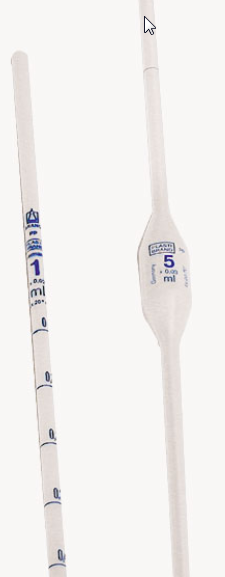 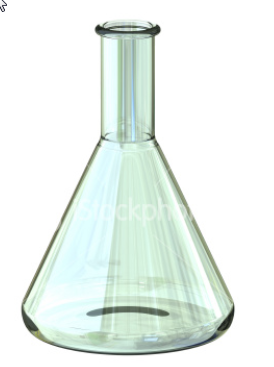 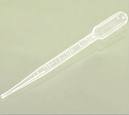 Conical flask
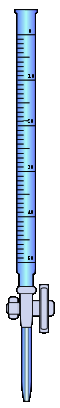 Pasteur pipette
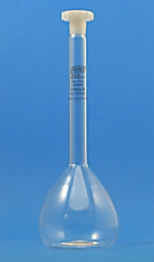 Volumetric pipette
Burette
Volumetric flask
Using glassware – graduated or volumetric pipette
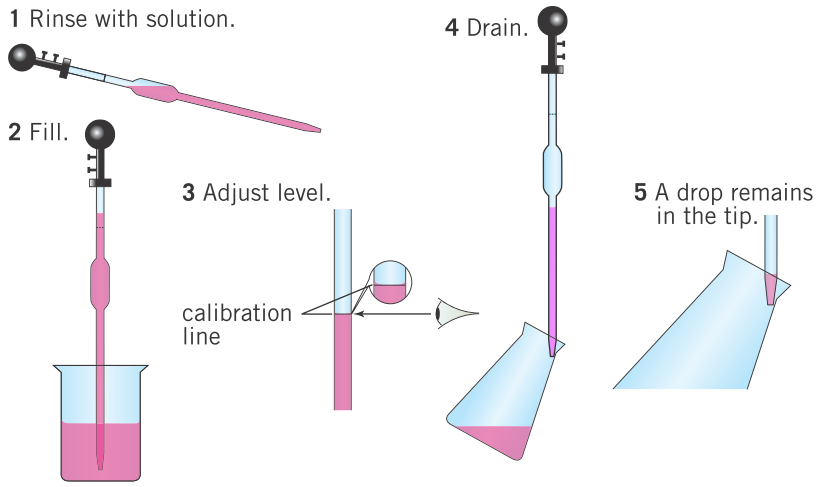 Using glassware – burette
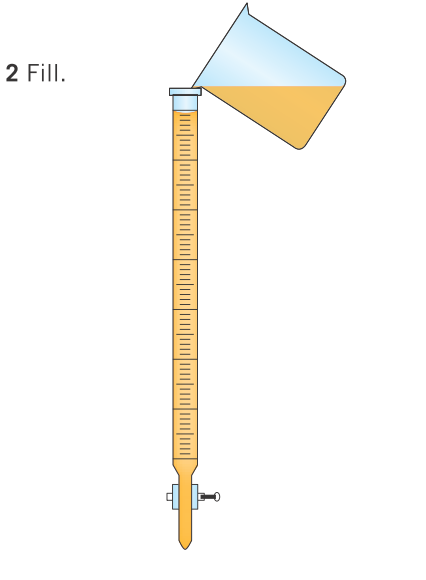 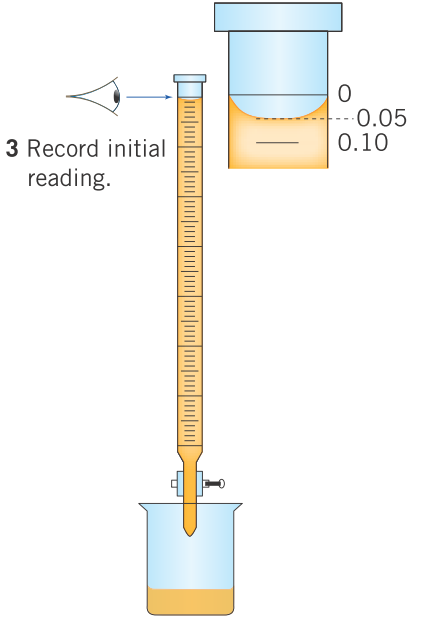 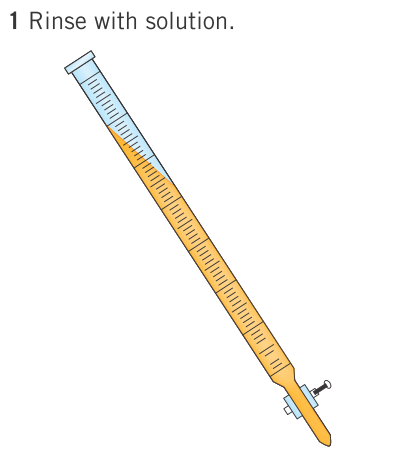 Using glassware – volumetric flask
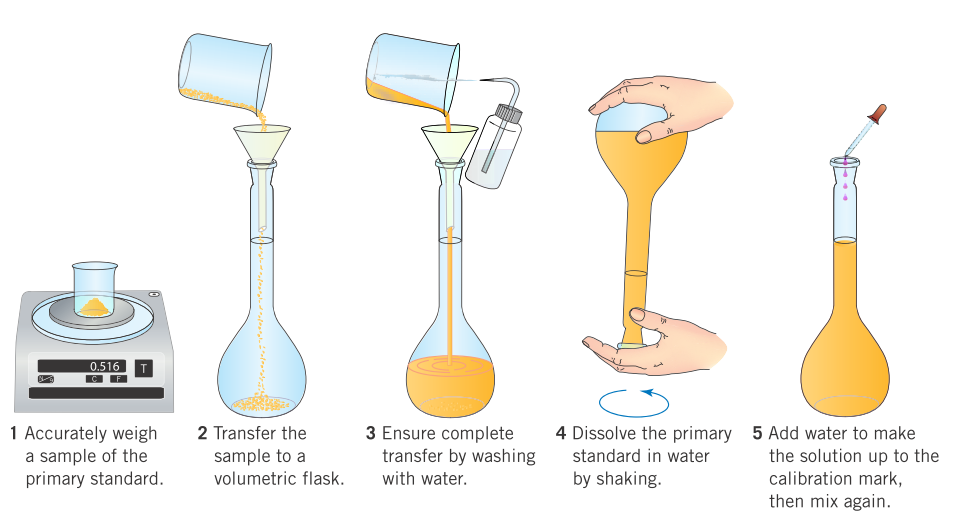 Indicators
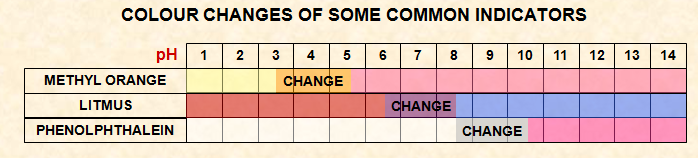 Dilutions
When a solution is diluted, more solvent is added to it, the number of moles of solute stays the same.


Make n the subject and substitute, it follows that
 	  			C1V1 = C2V2 

where C1=original concentration of solution 
            V1=original volume of solution 
            C2=new concentration of solution after 				dilution 
            V2=new volume of solution after dilution
n1 = no of mol of solute before dilution
n2 = no of mole of solute after dilution
Problem 2: 20cm3 of sulfuric acid titrate was neutralized with 25cm3 of 0.1moldm-3 sodium hydroxide standard solution. Calculate the concentration of the acid.
H2SO4 + 2NaOH  Na2SO4 + 2H2O

n(NaOH) = CV = 0.1M x 0.025dm3 = 0.0025 mol NaOH

1 mol H2SO4 : 2 mol NaOH 
X : 0.0025 mol
X = 0.00125 mol H2SO4

[H2SO4] = n/V = 0.00125 mol / 0.020dm3 = 0.0625moldm-3